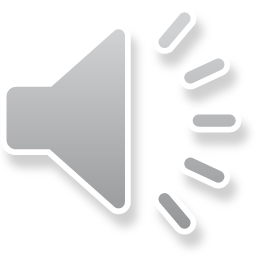 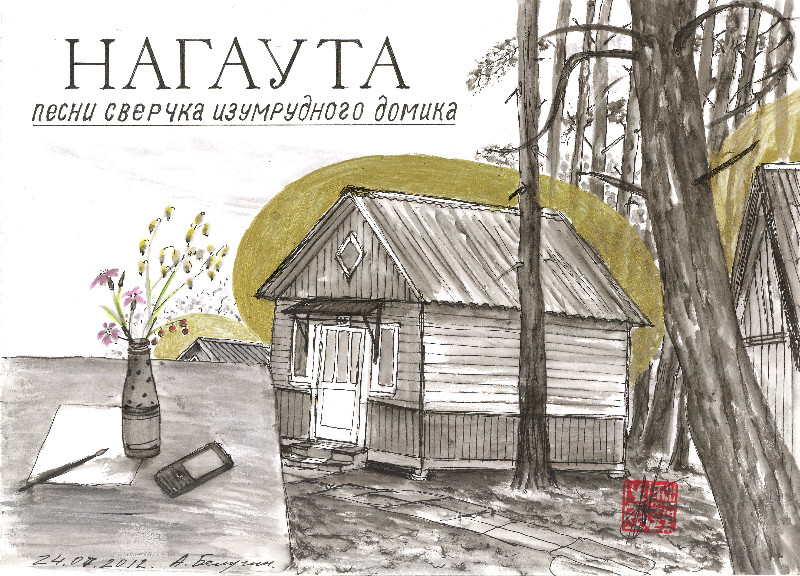 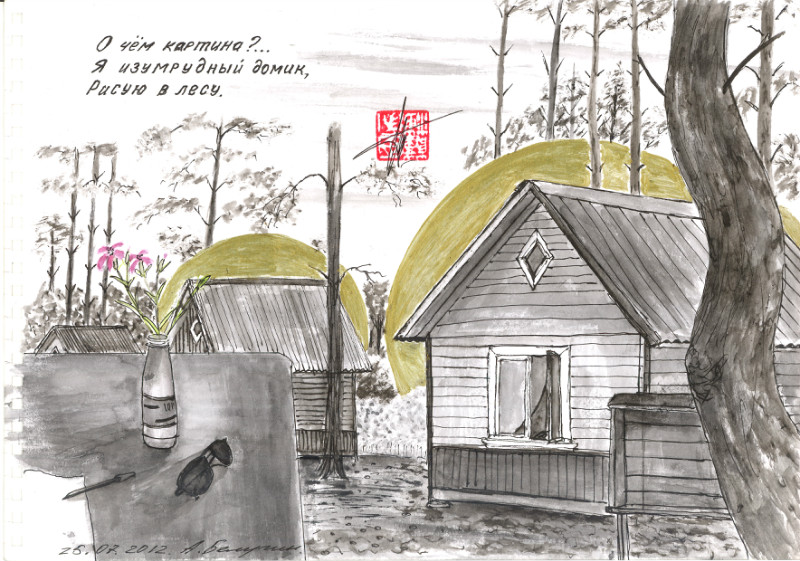 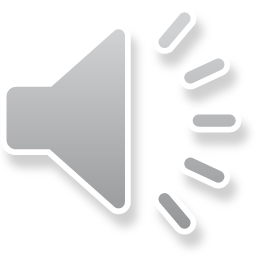 Александр Белугин
графика
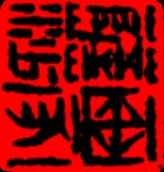 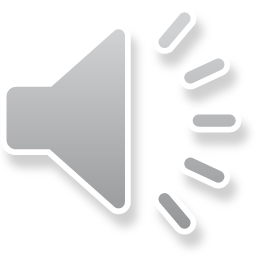 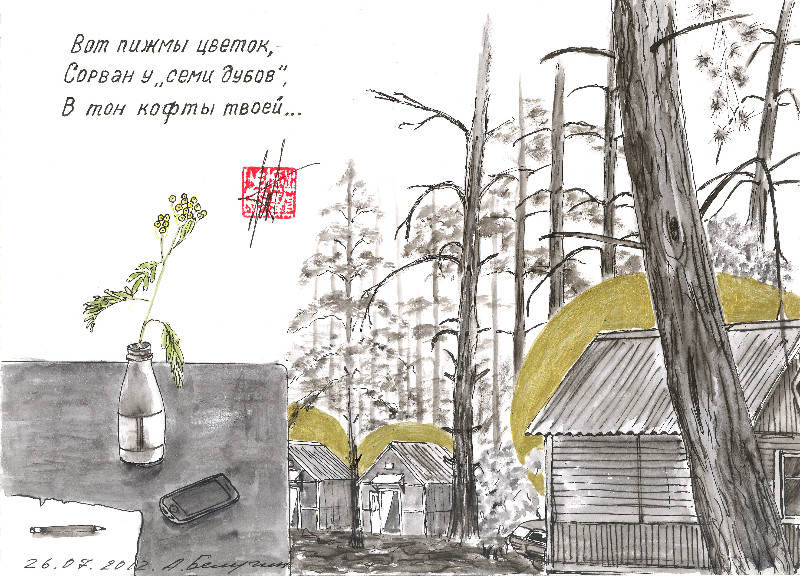 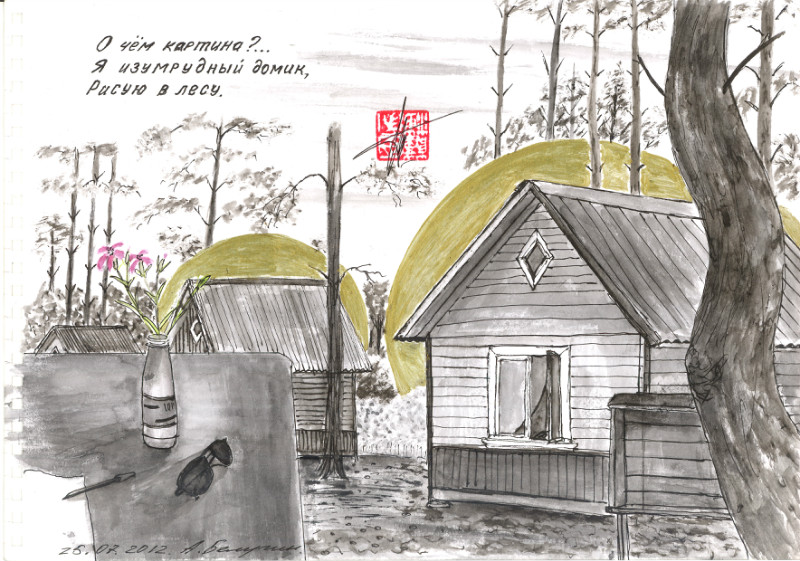 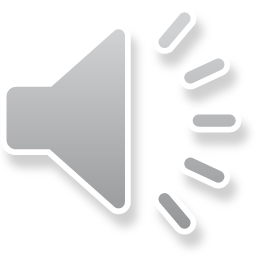 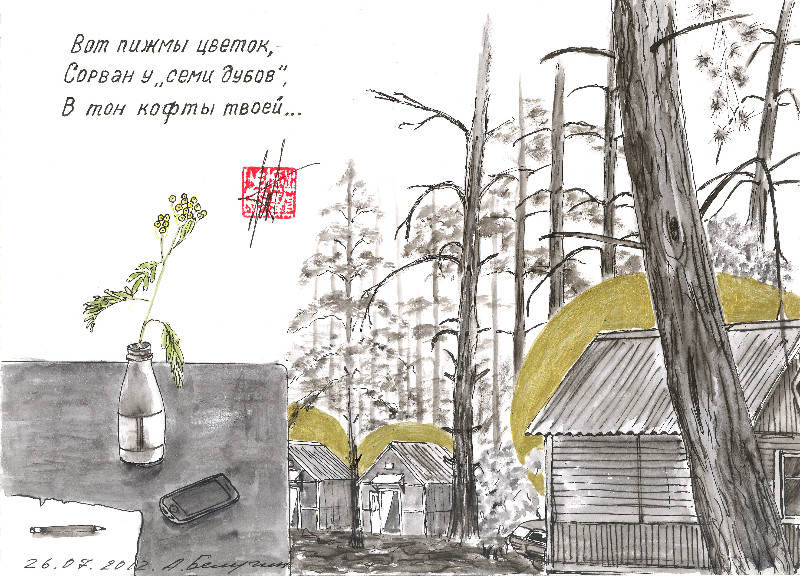 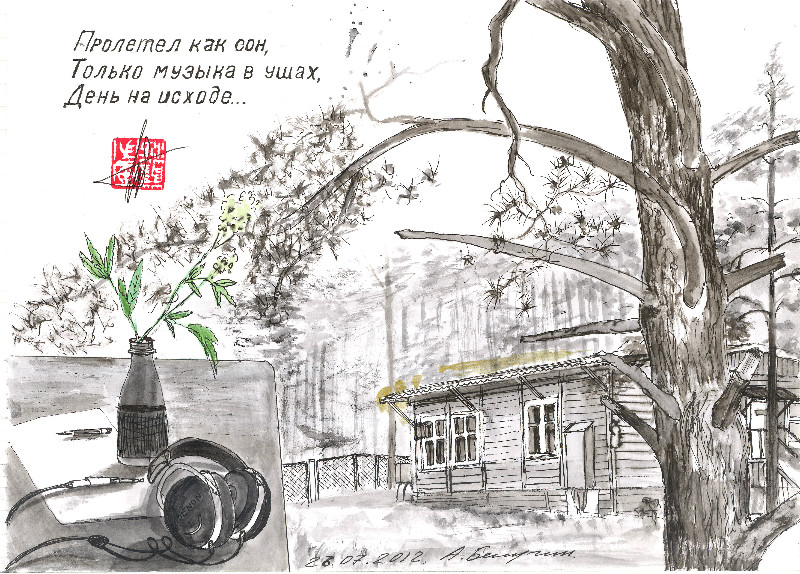 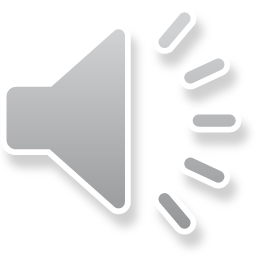 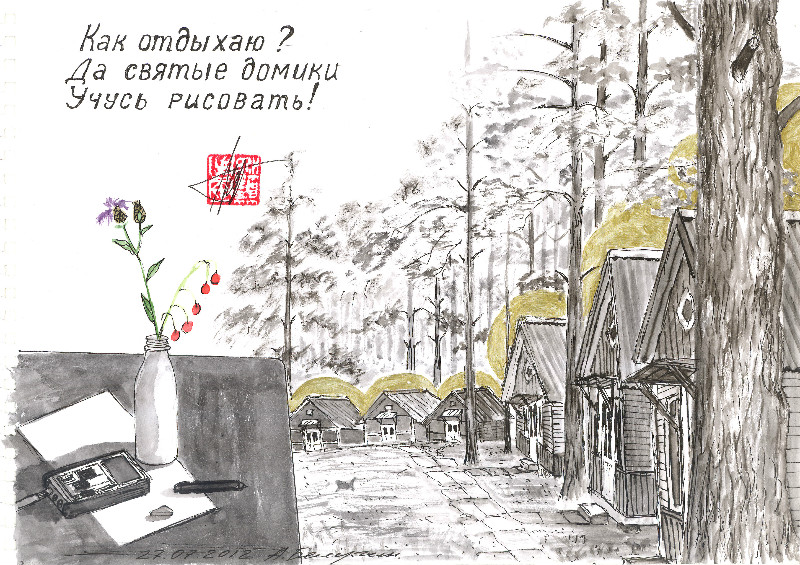 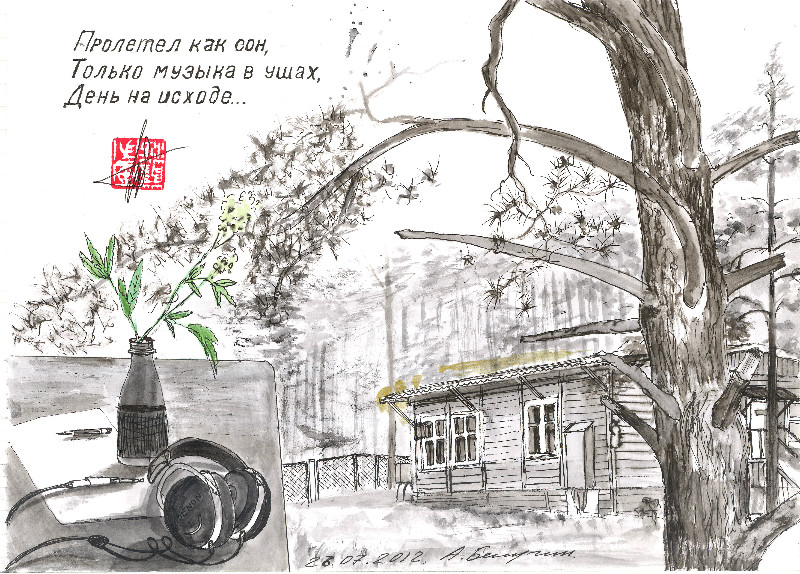 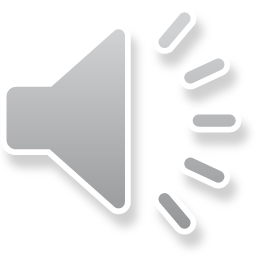 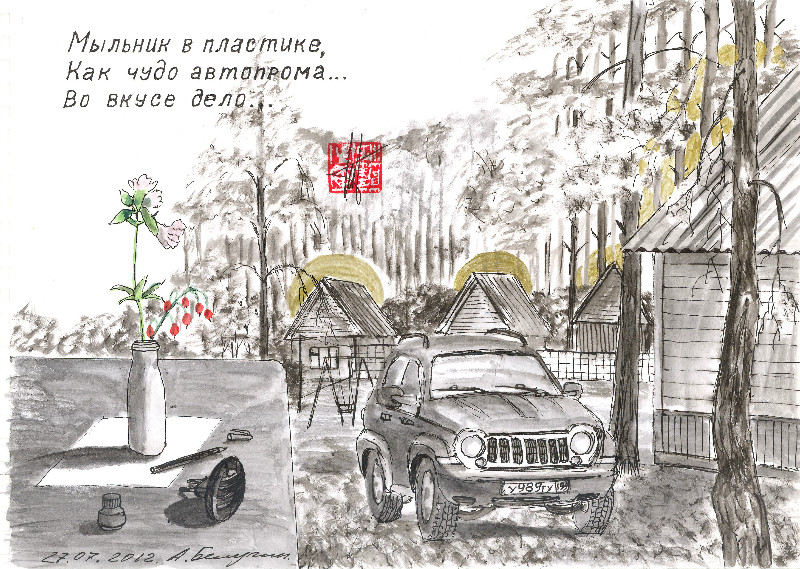 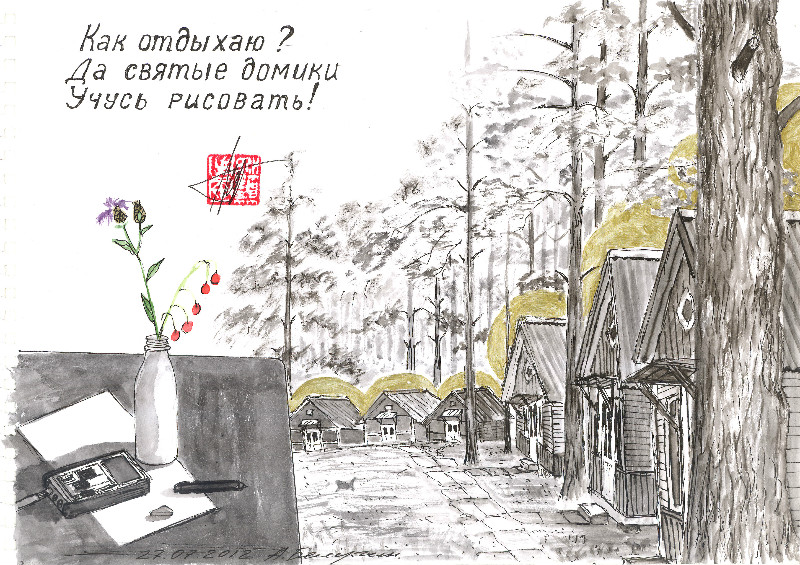 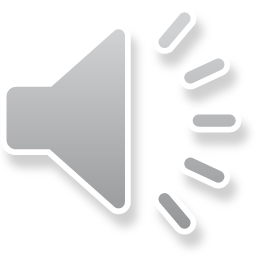 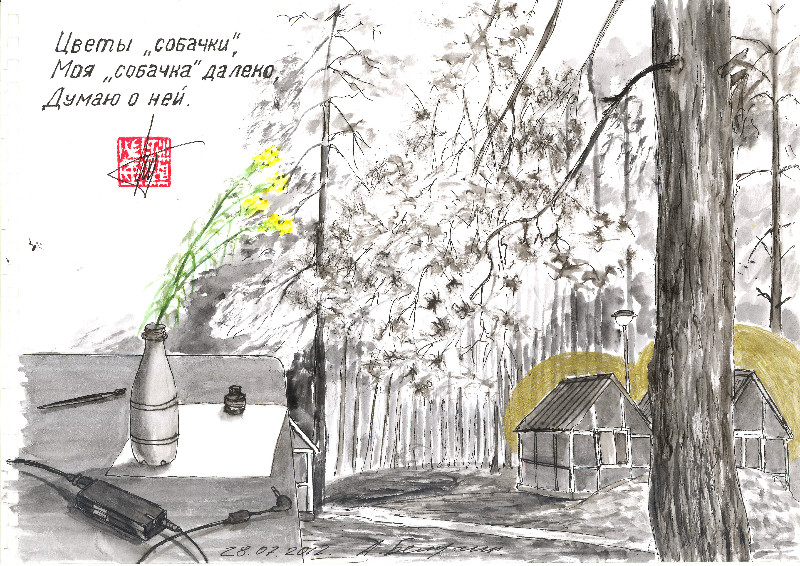 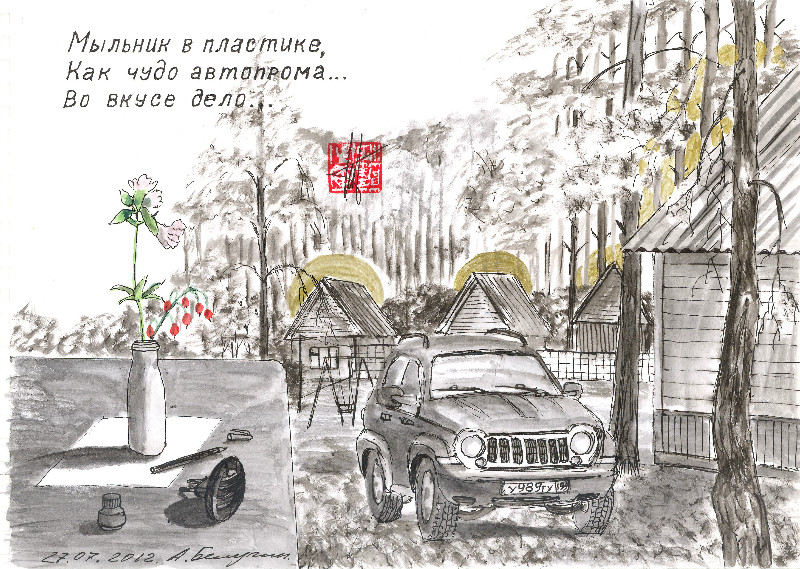 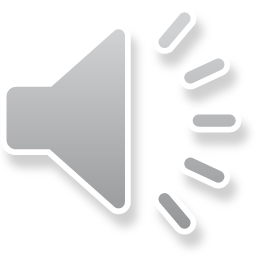 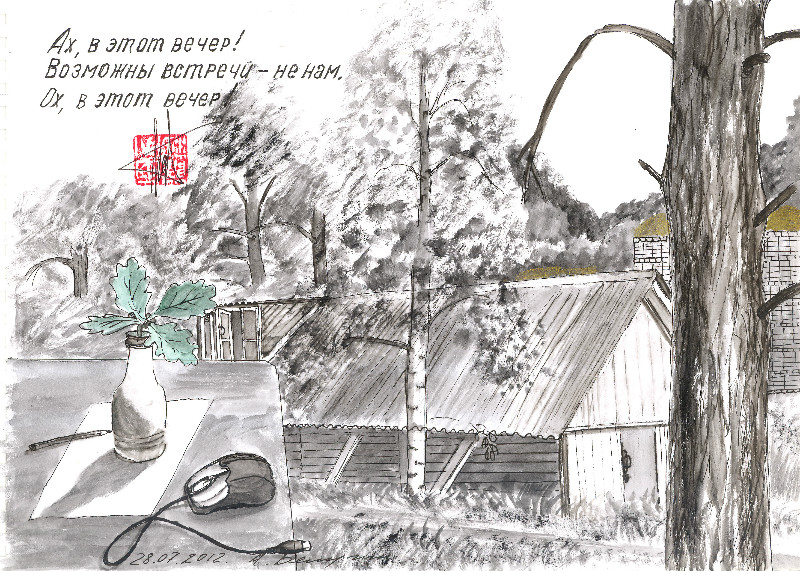 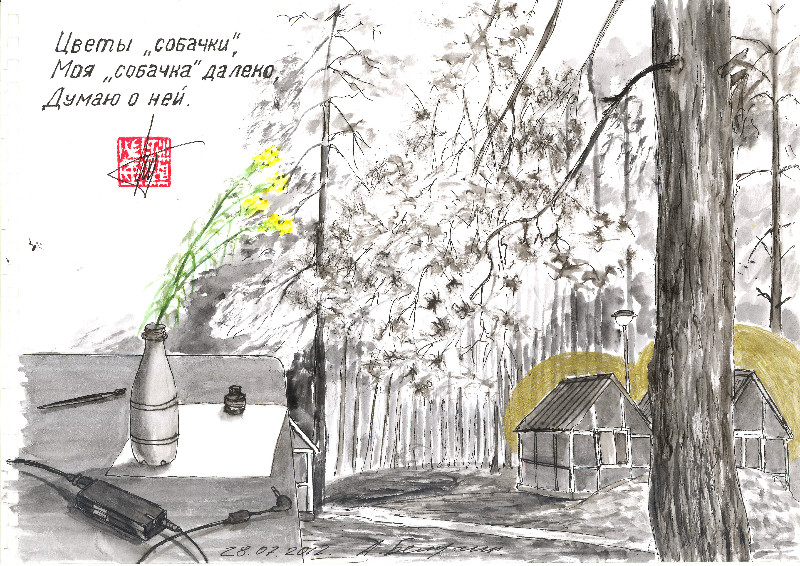 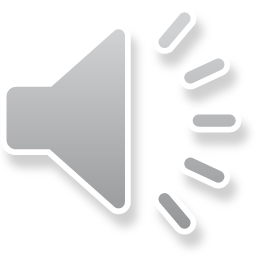 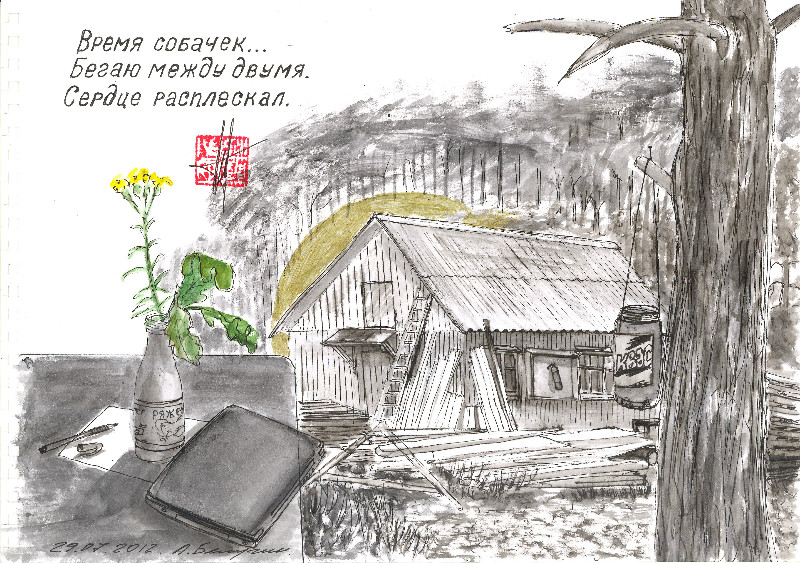 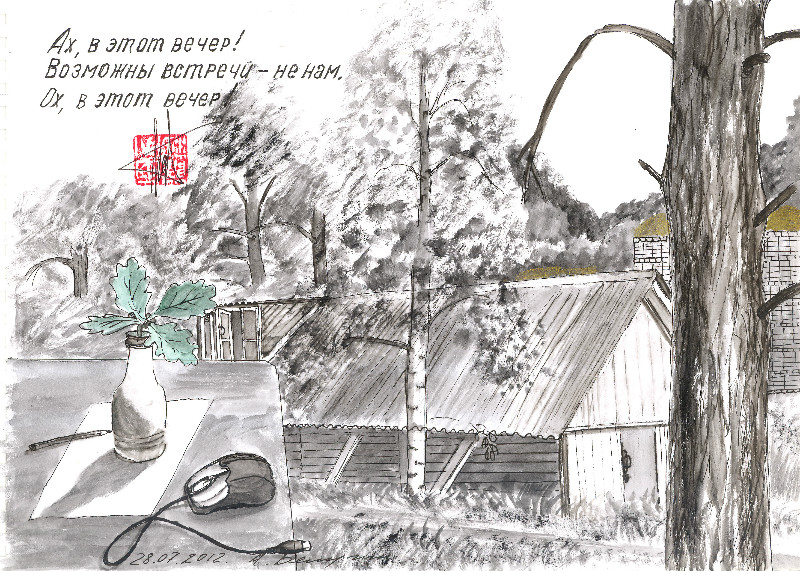 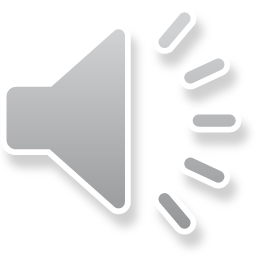 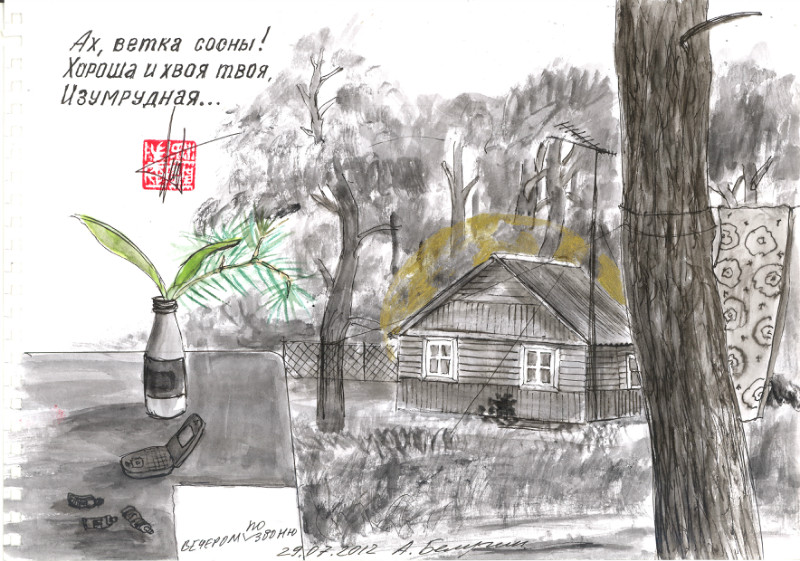 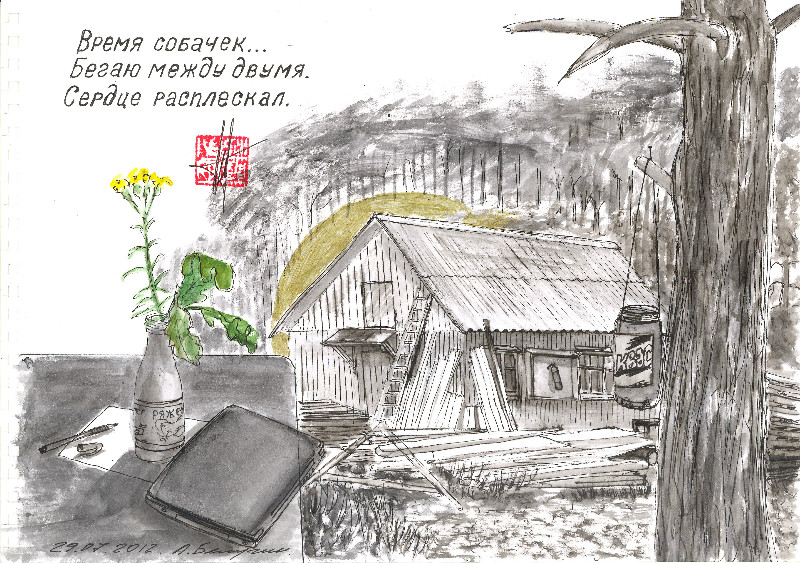 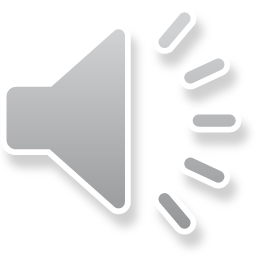 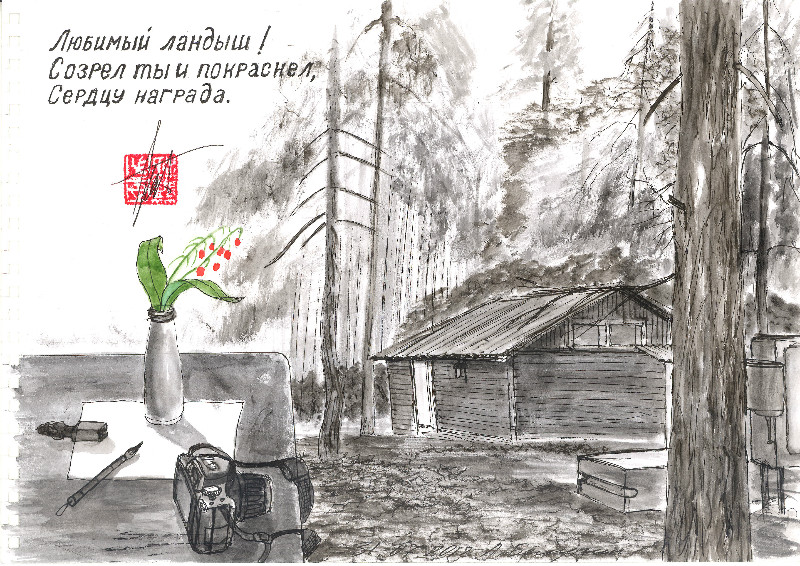 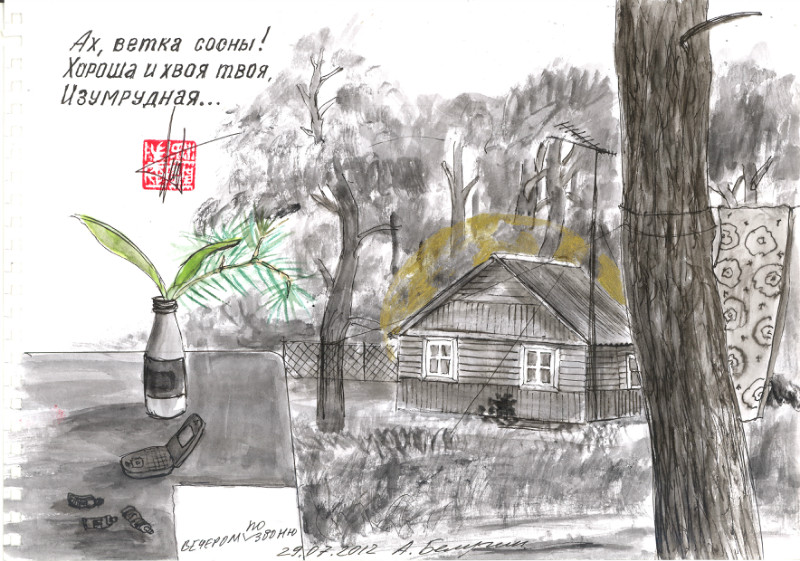 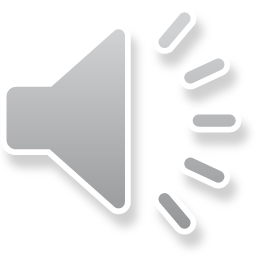 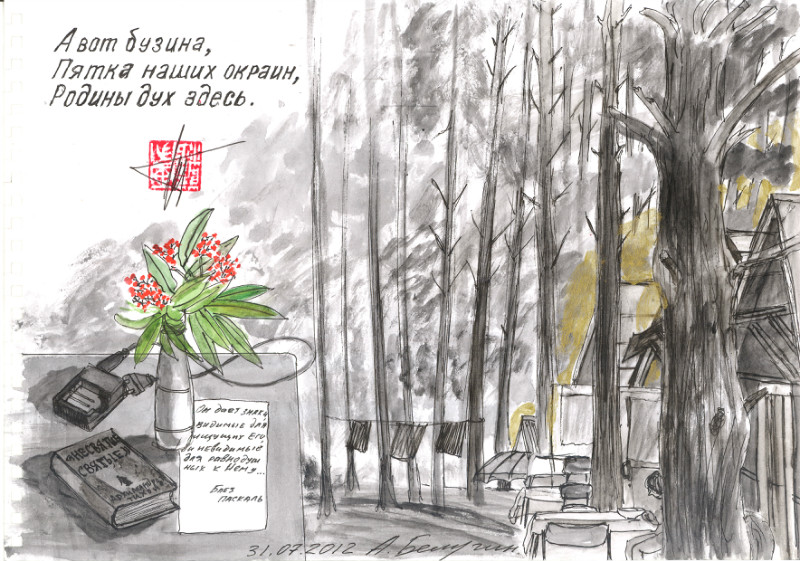 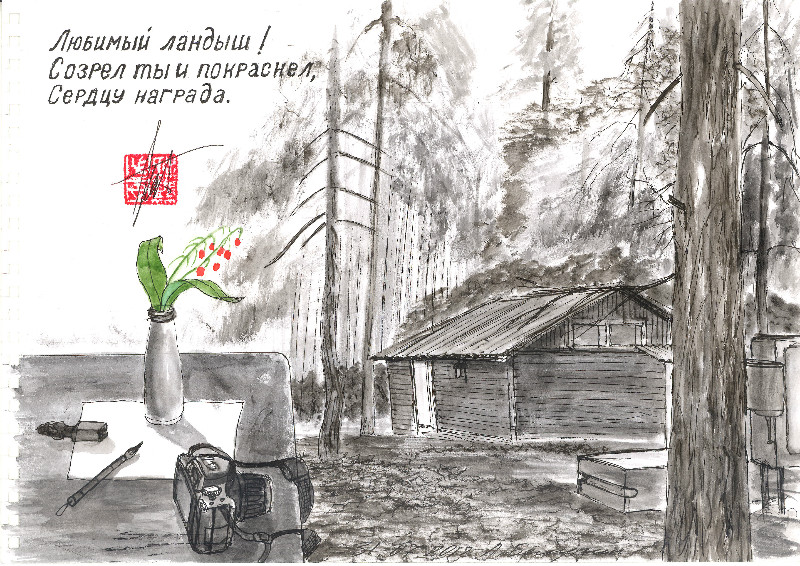 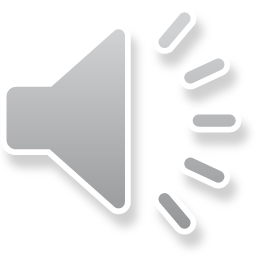 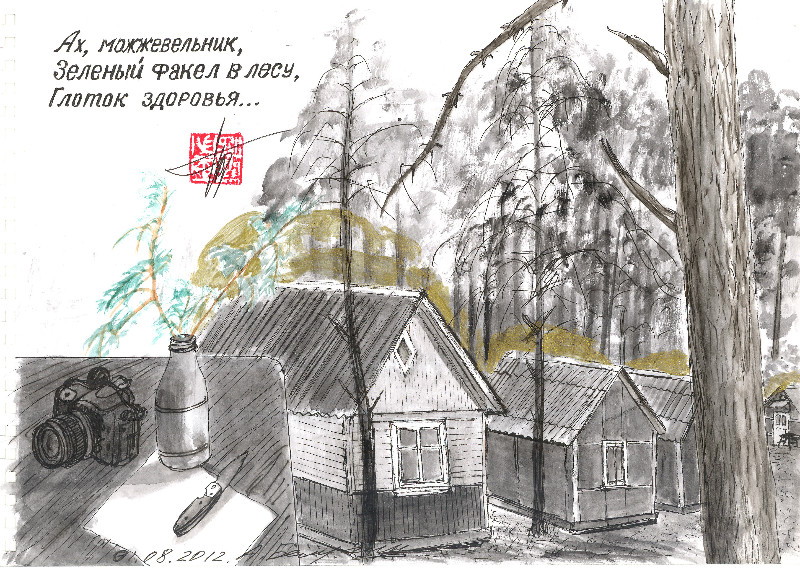 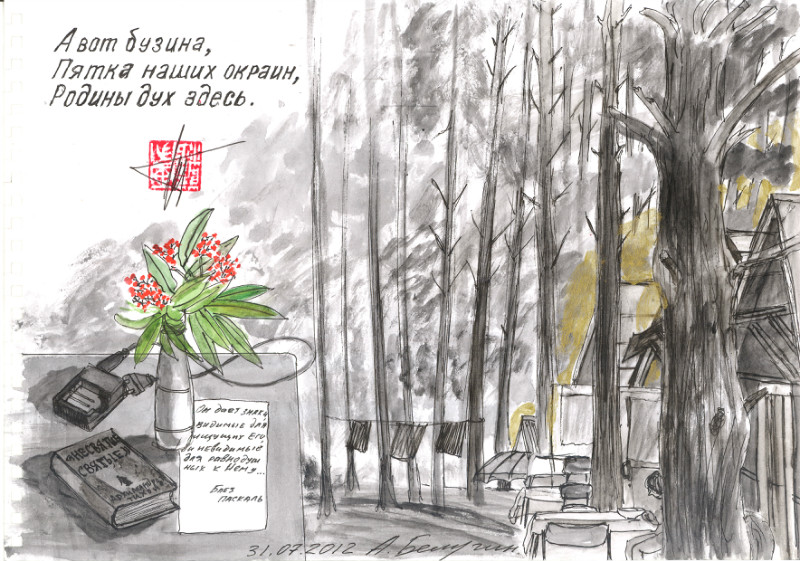 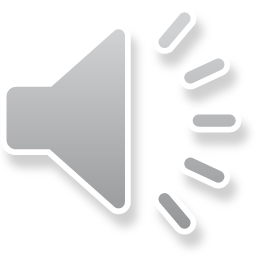 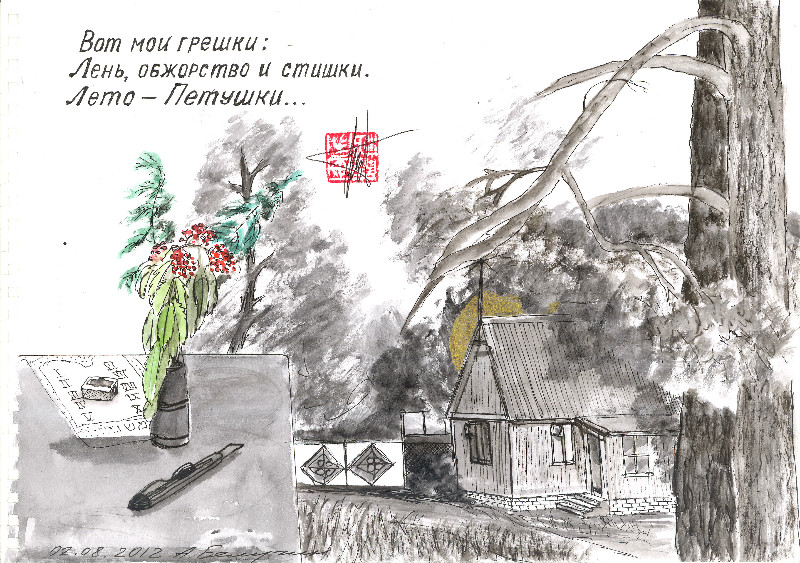 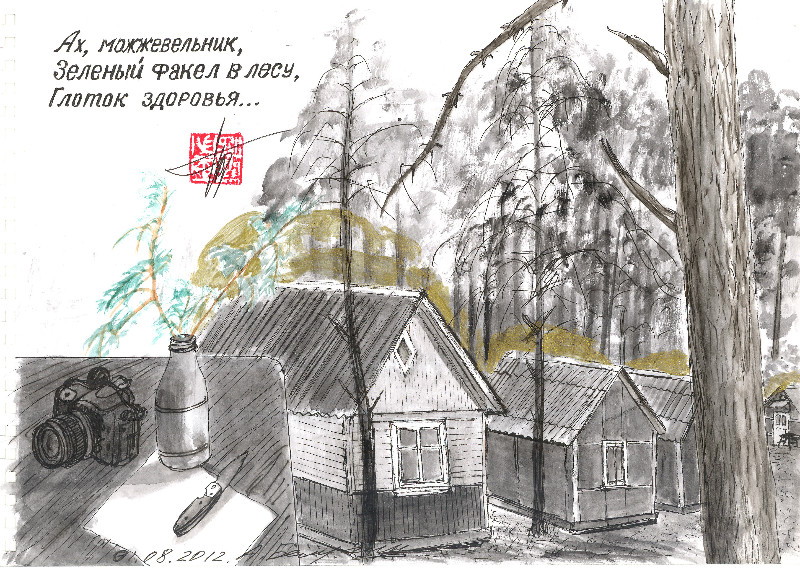 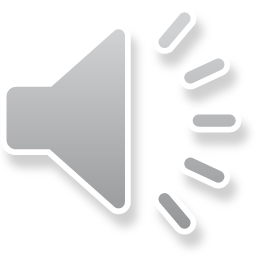 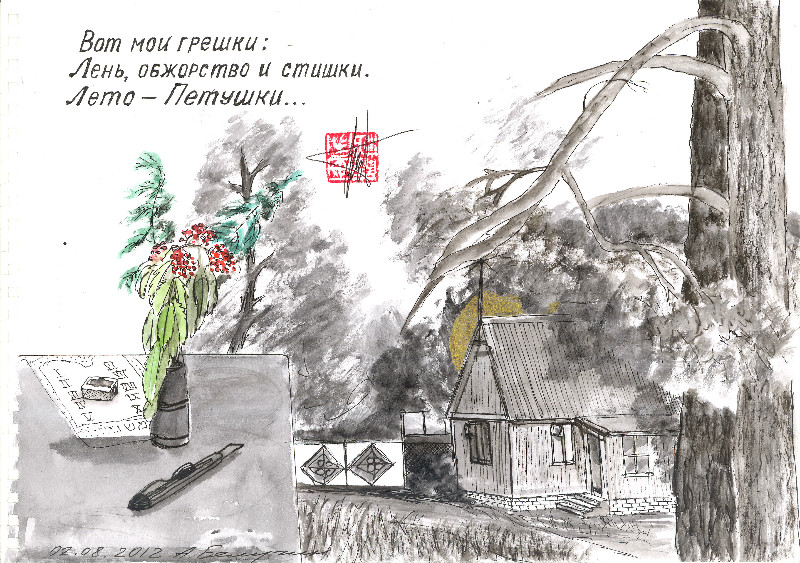 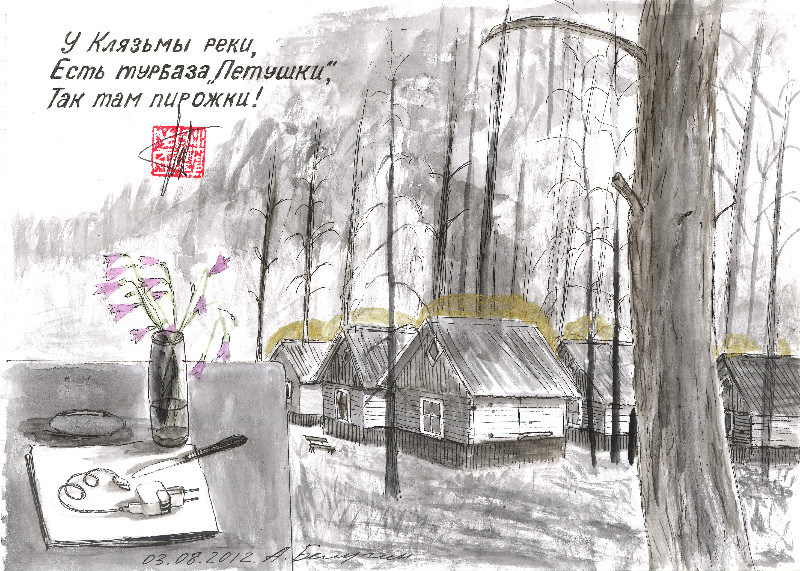 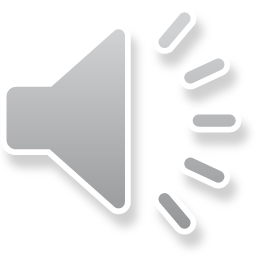 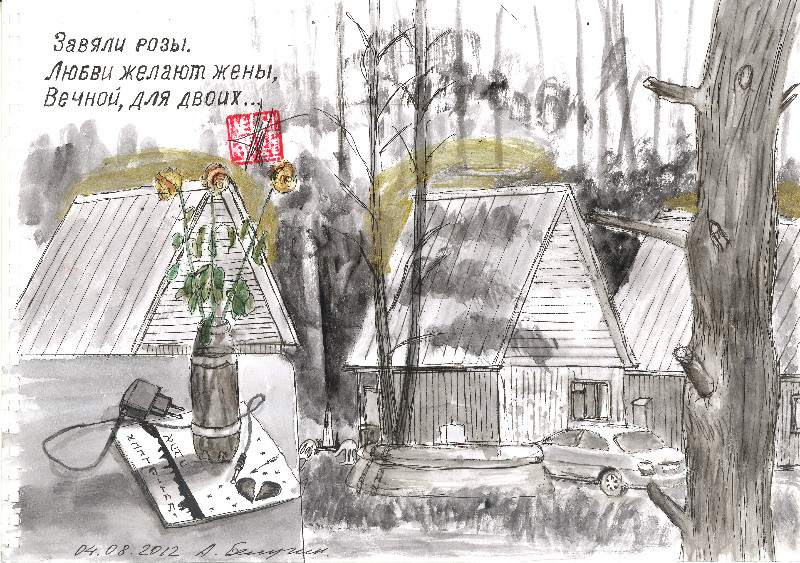 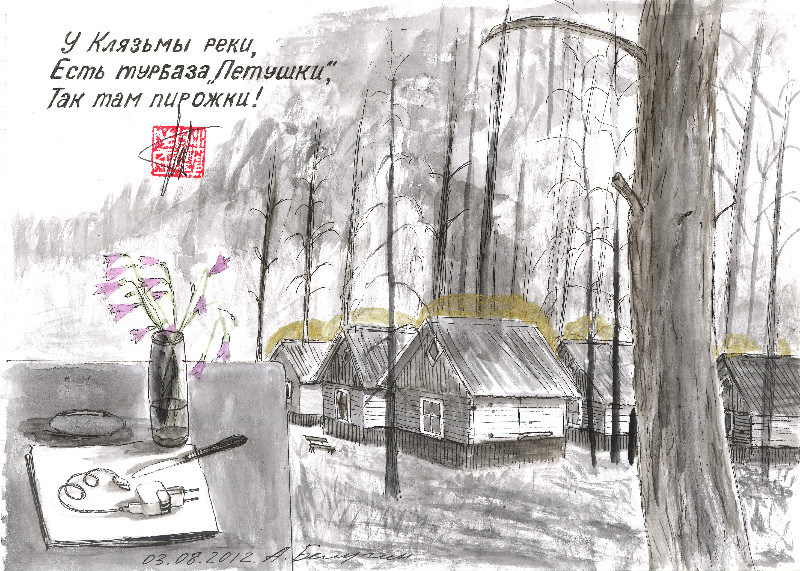 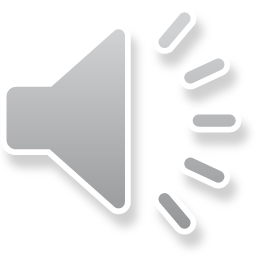 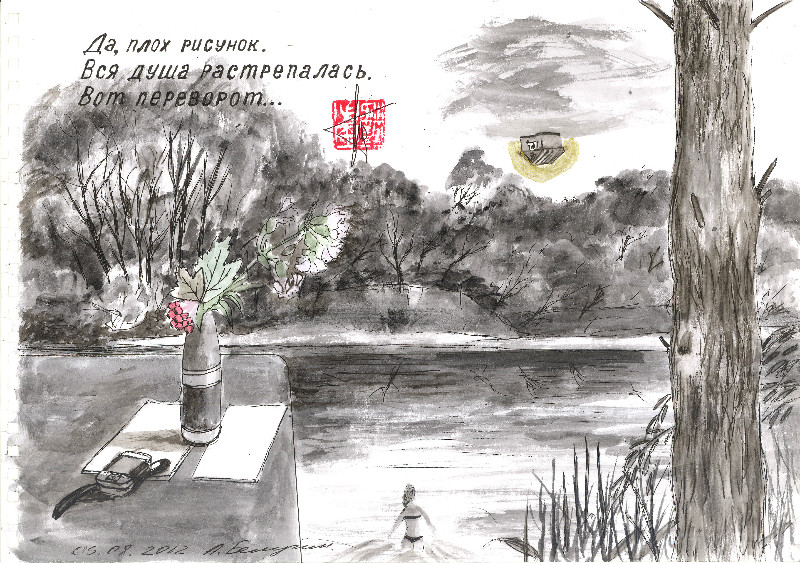 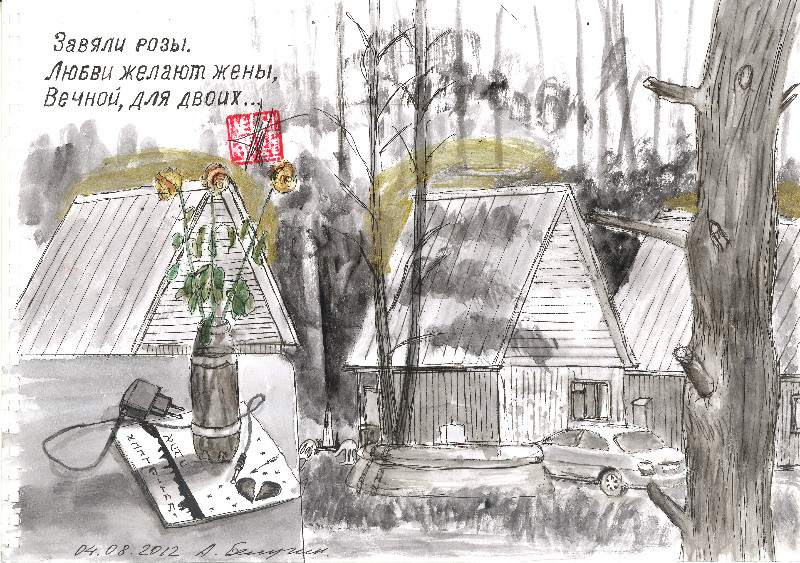 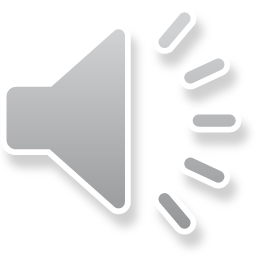 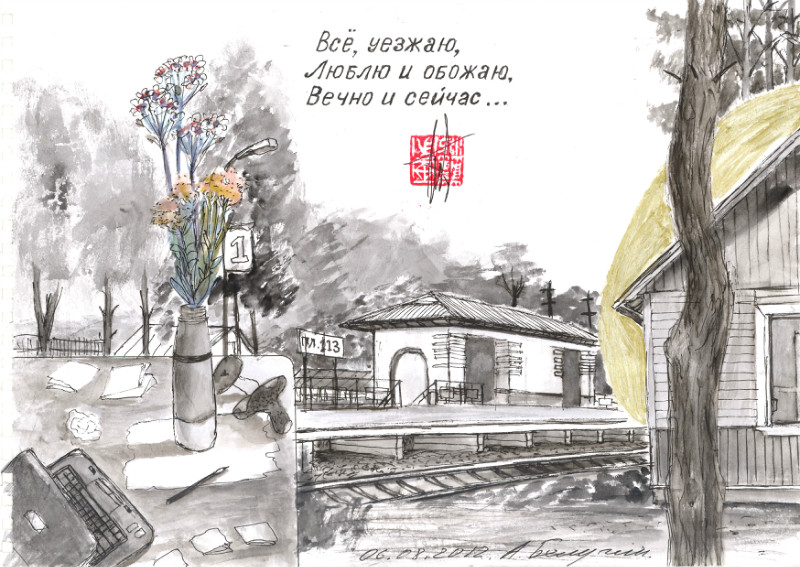 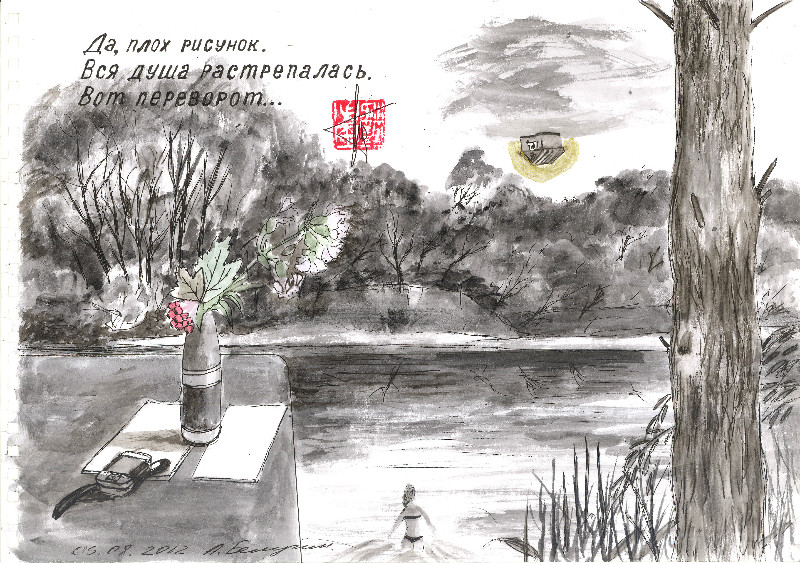 графика и текст -
Александр Белугин
читает   автор
музыка какая-то японская дзенская
фильм сделал
Игорь Бурдонов


сентябрь 2012
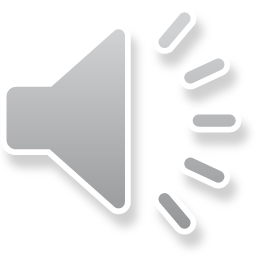 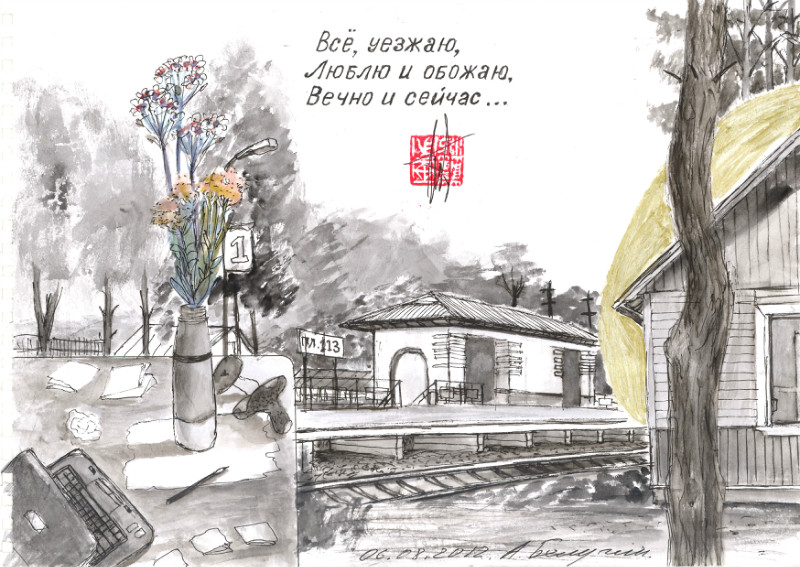 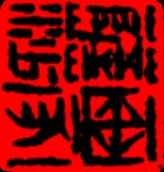 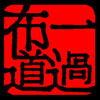